Chào mừng các em đến với tiết học
GV: Chu thị trâm
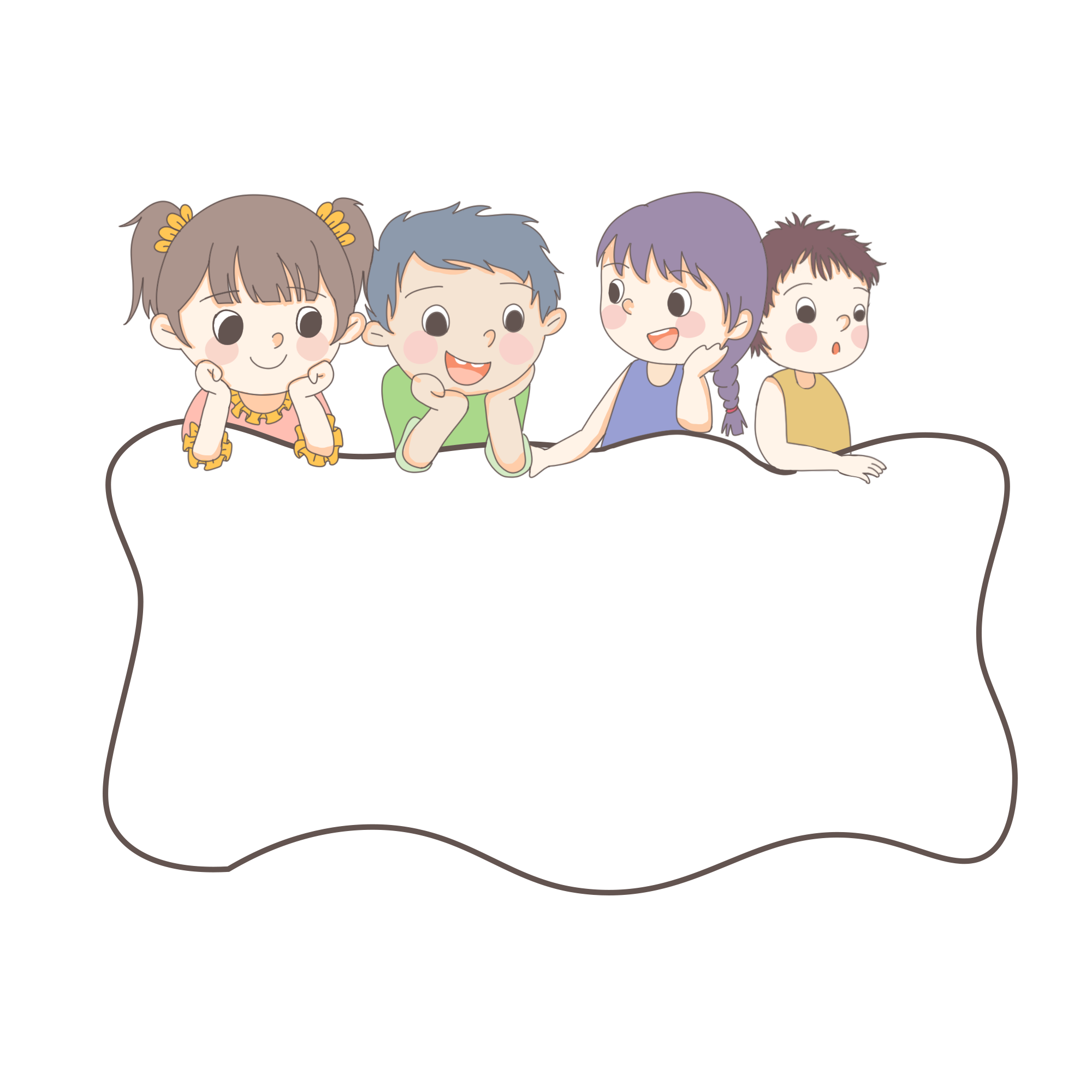 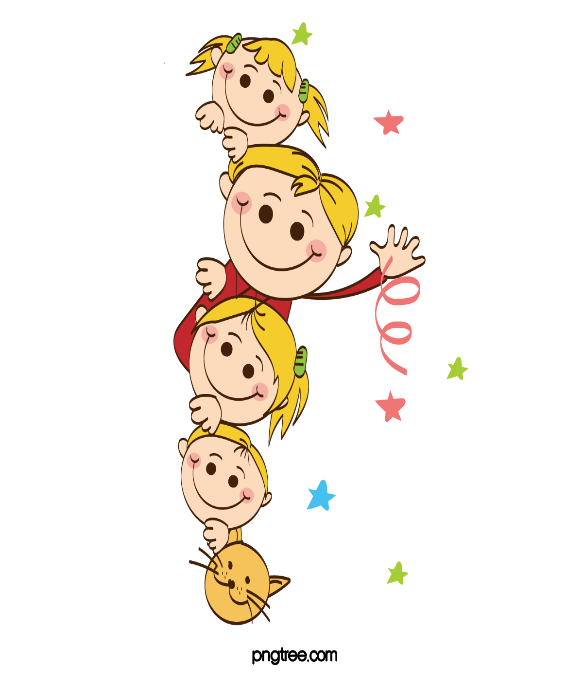 KHỞI ĐỘNG
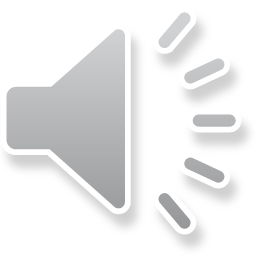 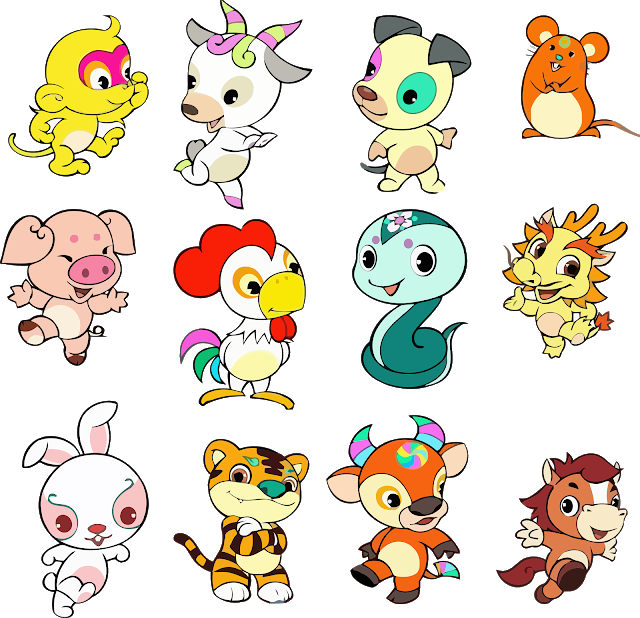 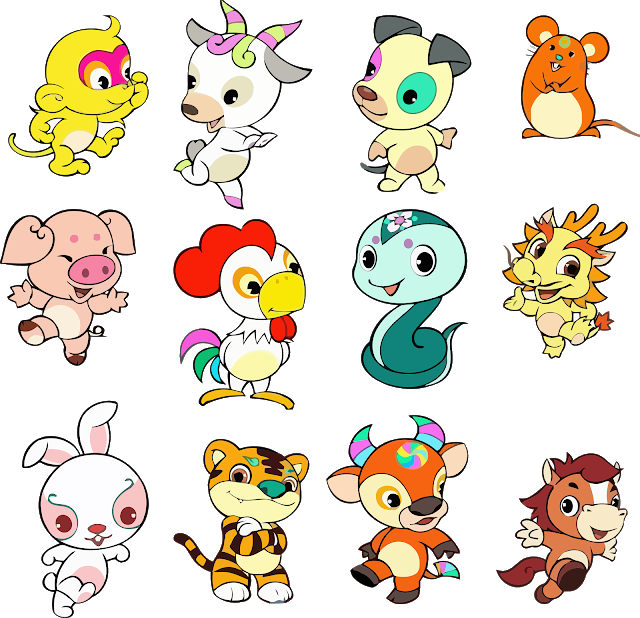 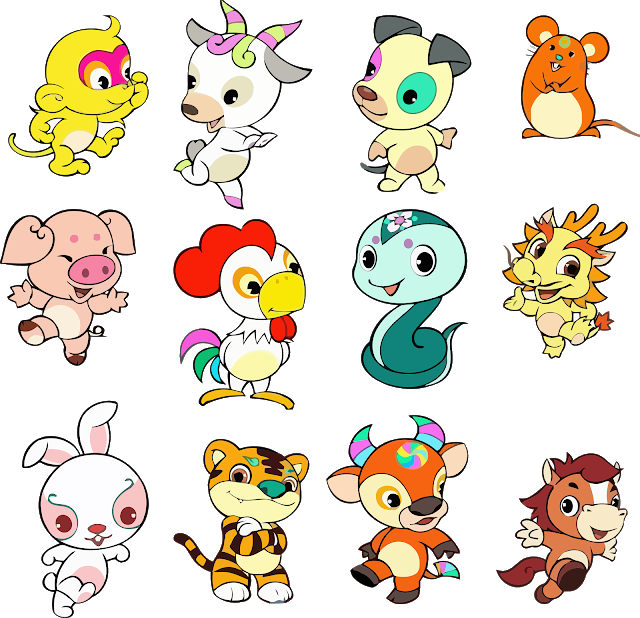 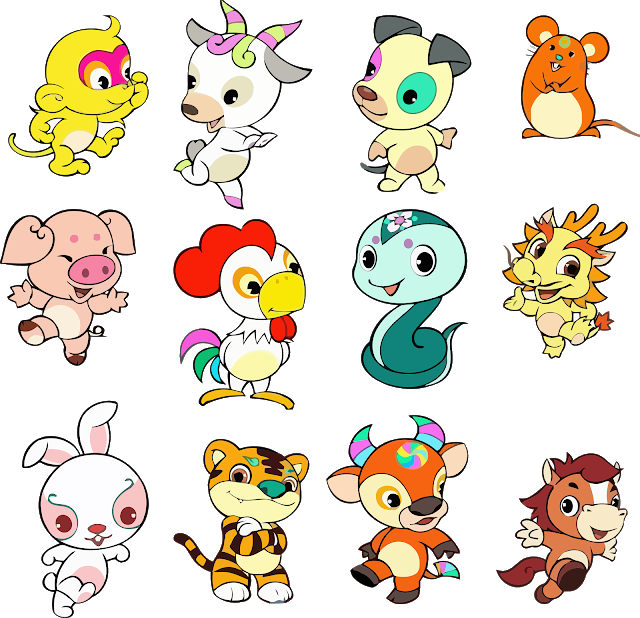 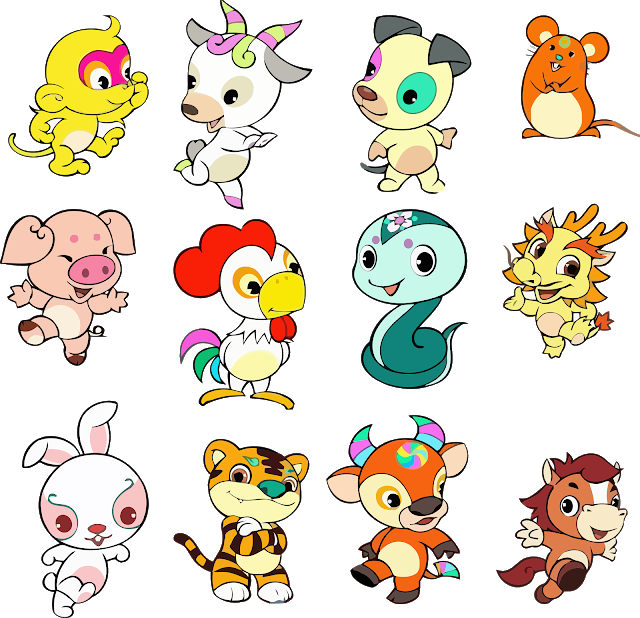 12 
Con
giáp
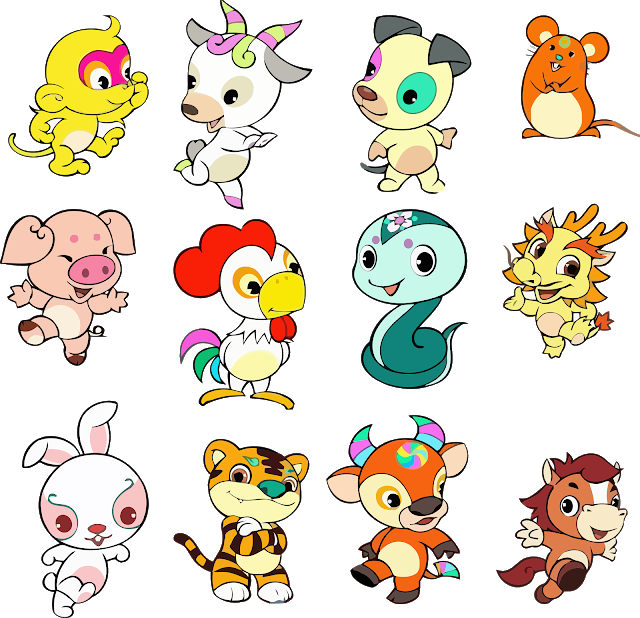 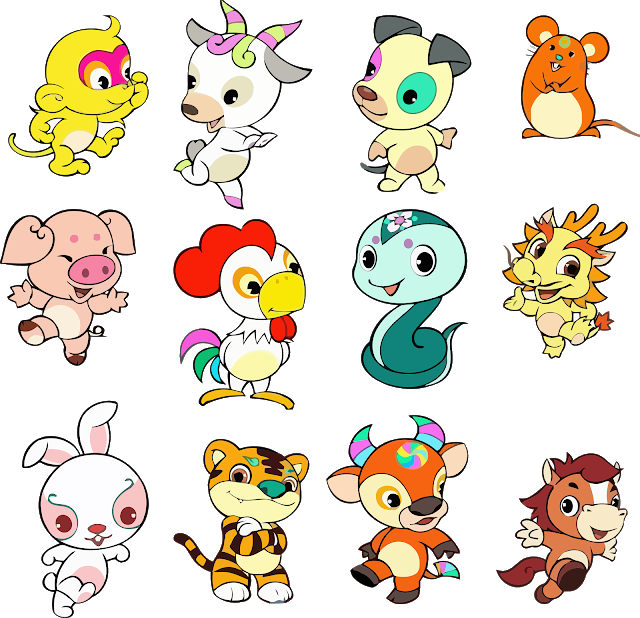 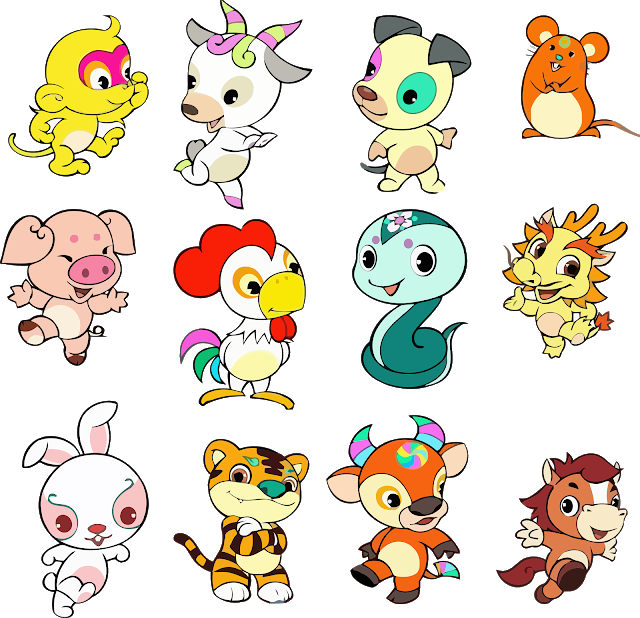 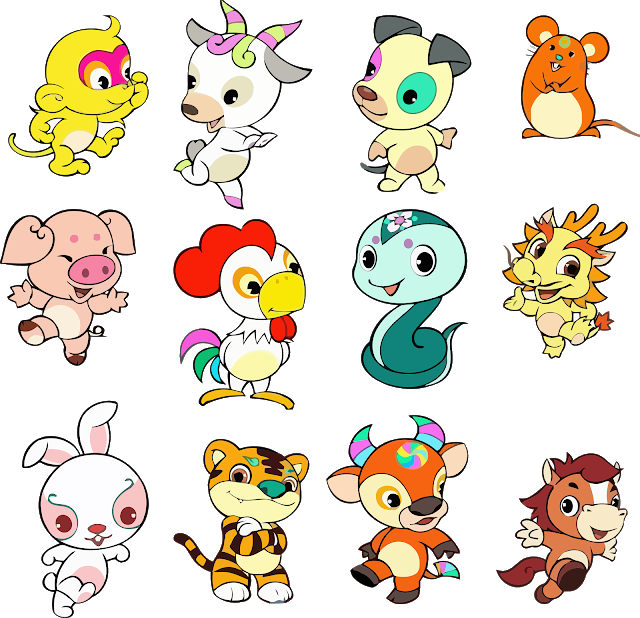 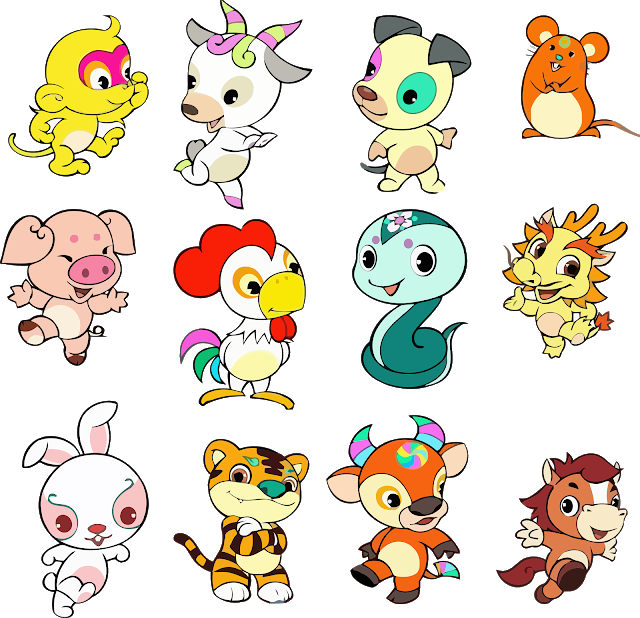 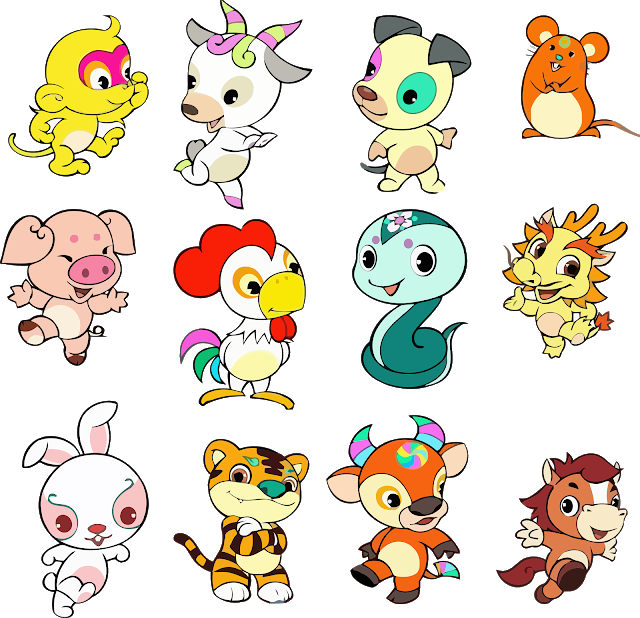 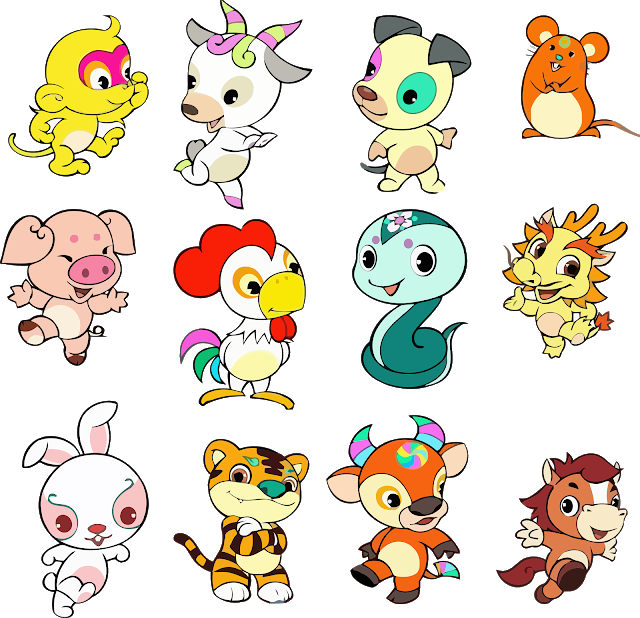 4 bạn ham chơi, đã trốn đi chơi quên mất đường về. Các bạn ơi hãy chỉ đường cho các bạn đó về nhà nhé. Bằng cách trả lời đúng các câu hỏi sau đây
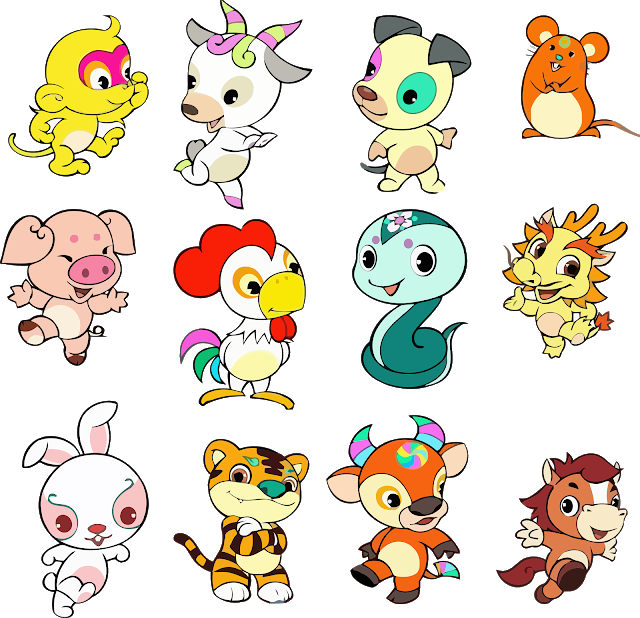 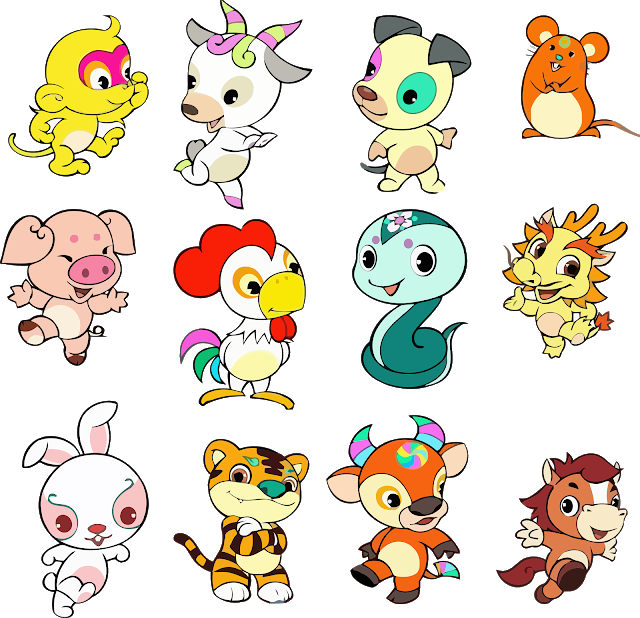 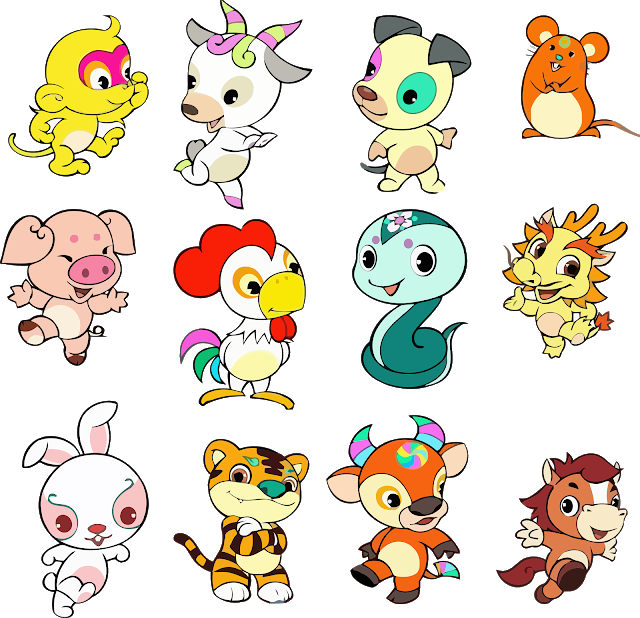 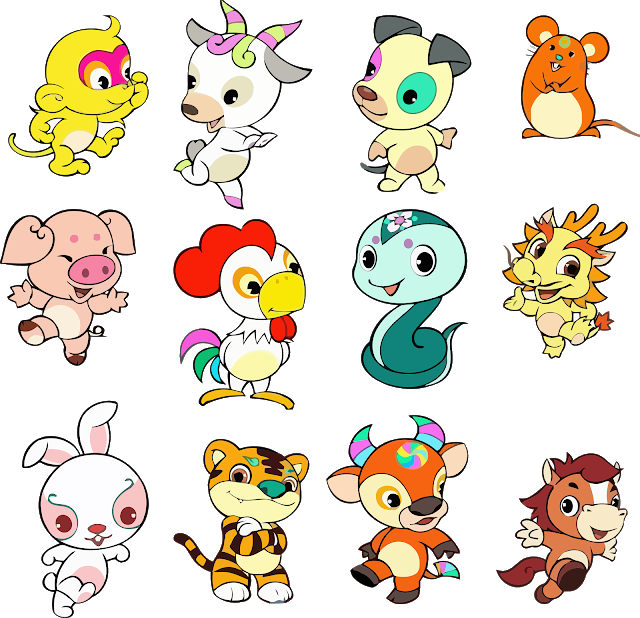 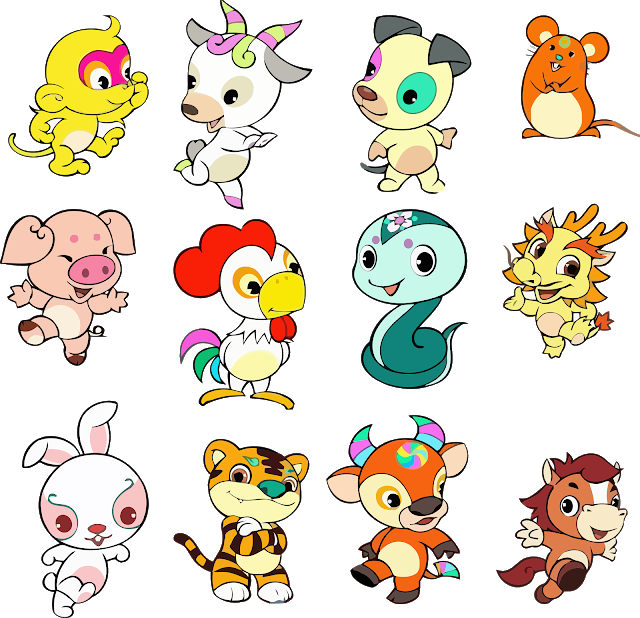 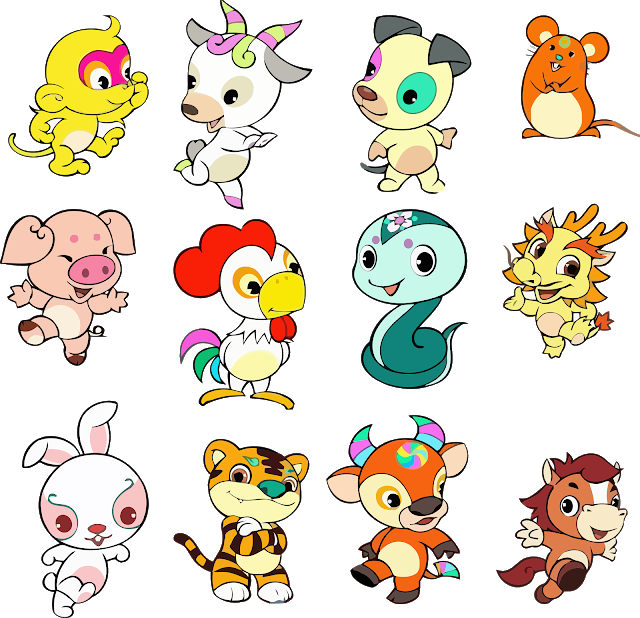 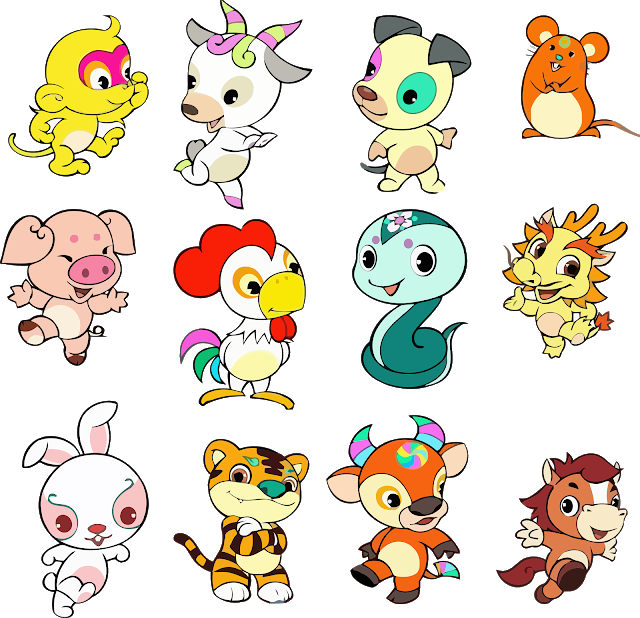 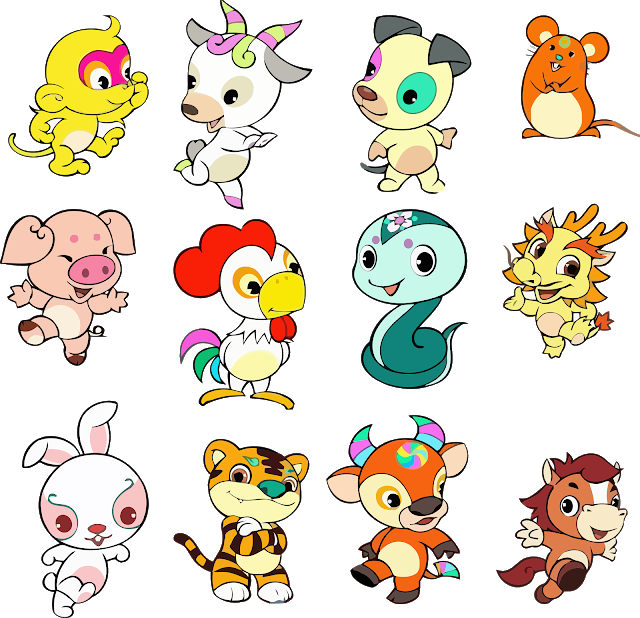 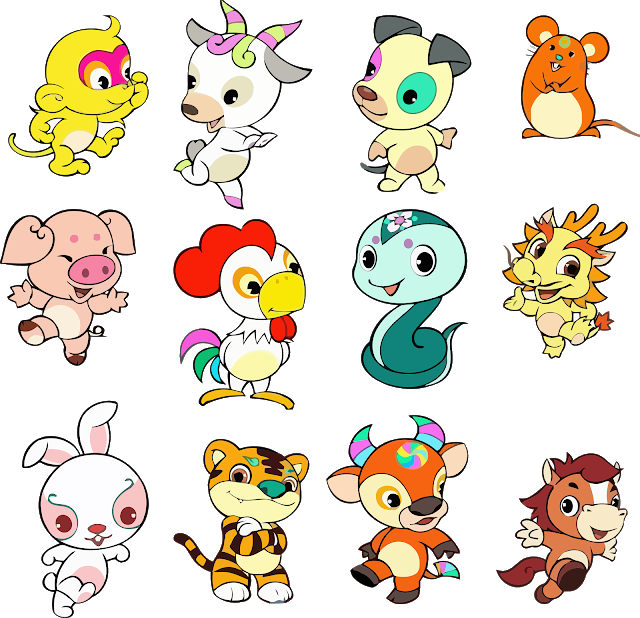 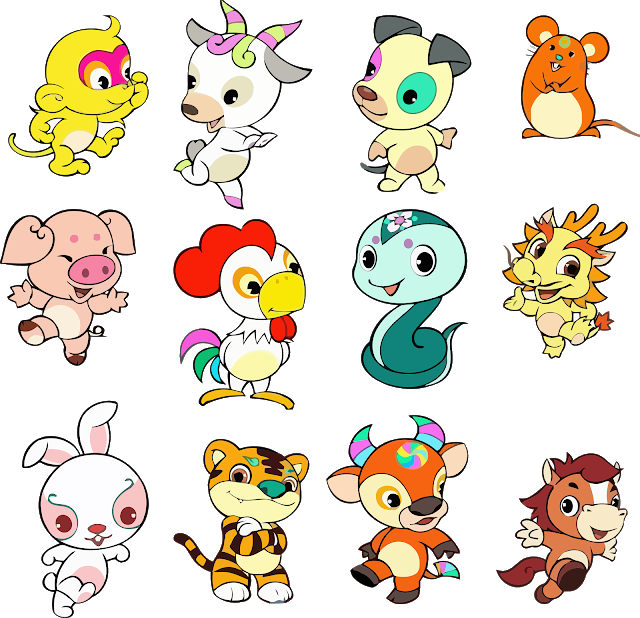 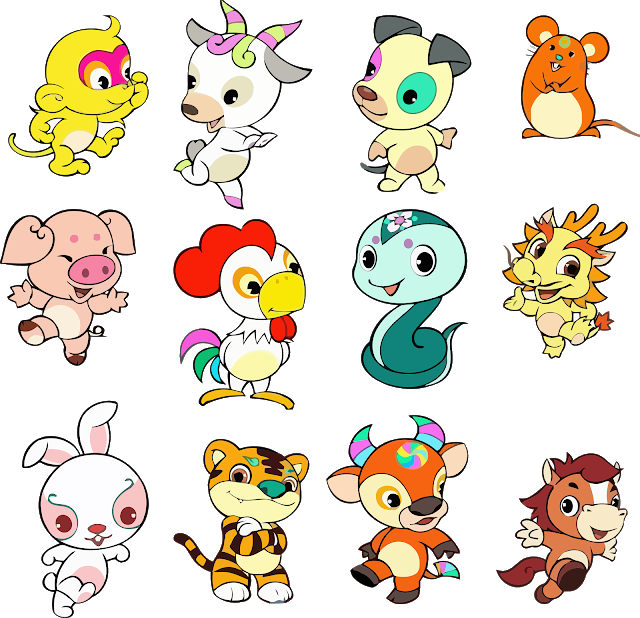 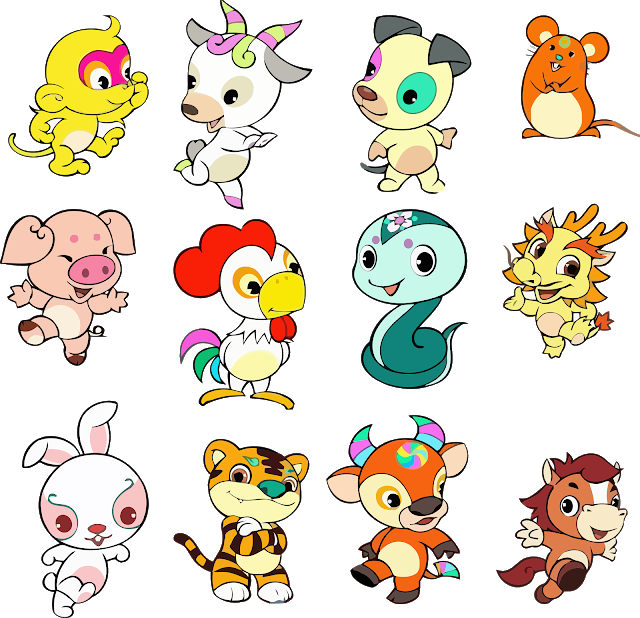 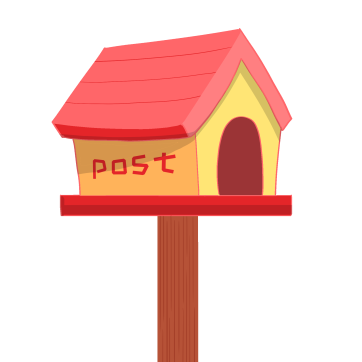 [Speaker Notes: Bấm vào thùng thư bên phải màn hình để đi vào bài học]
Trong bài ‘‘Vằng trăng của ngoại’’. Nghỉ hè, ba má cho chị em My đi đâu?
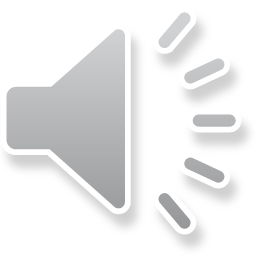 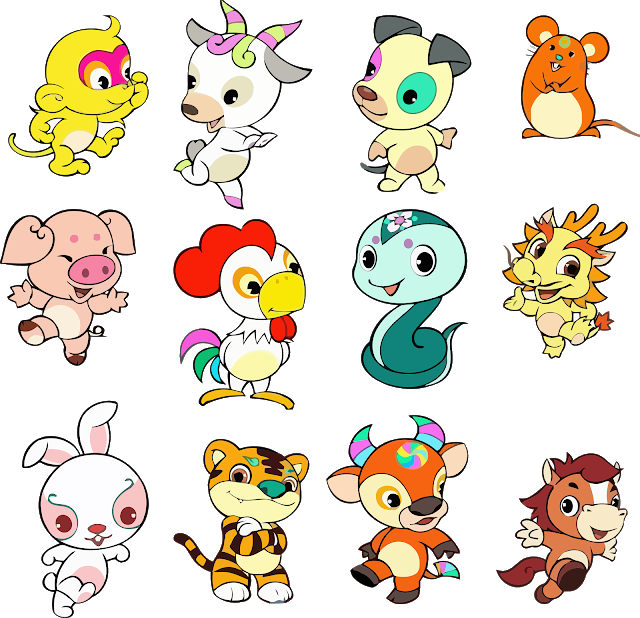 [Speaker Notes: Bấm vào con rông để quay về trang chủ]
Trong bài ‘‘Vằng trăng của ngoại’’. Hằng ngày, ba ông cháu làm gì?
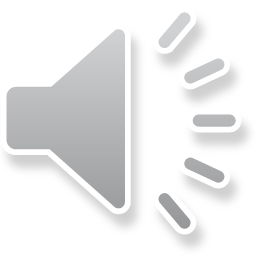 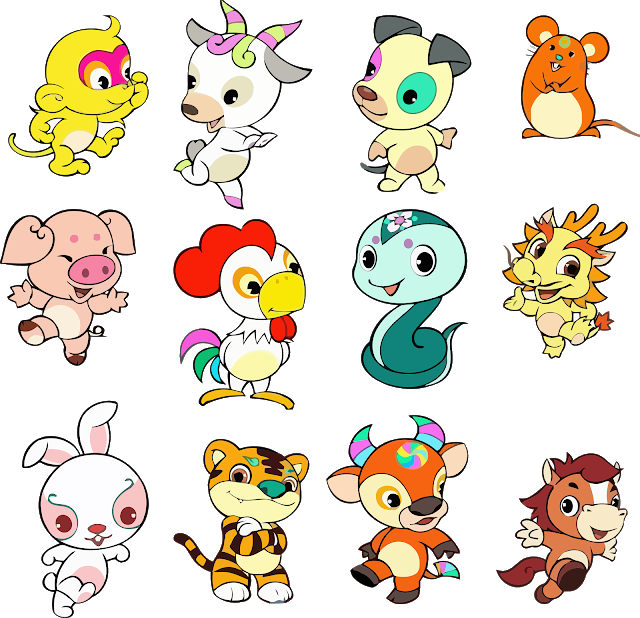 [Speaker Notes: Bấm vào con chó để quay về trang chủ]
Trong bài ‘‘Vằng trăng của ngoại’’. Quần sáng My nhìn thấy khi tỉnh giấc là gì? Chọn ý đúng
A. Vầng trăng lọt vào nhà
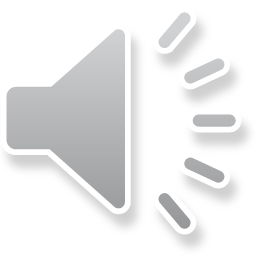 B. Ánh trăng chiếu vào nhà
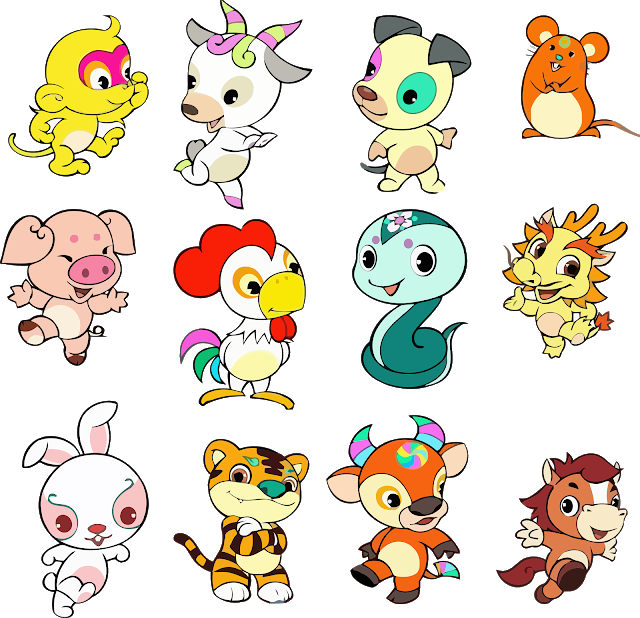 D. Tất cả đều sai
C. Ánh sáng từ chiếc đèn bàn của ông
[Speaker Notes: Bấm vào con trâu để quay về trang chủ]
Điền dấu phù hợp vào ô trống: Dấu chấm hay dấu chấm hỏi?
-Em còn muốn thêm gì nữa không 
Chọn ý đúng nhất:
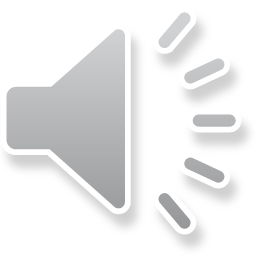 A. Dấu chấm
B. Dấu chấm hỏi
C. Cả A, B đều đúng
D. Cả A, B đều sai.
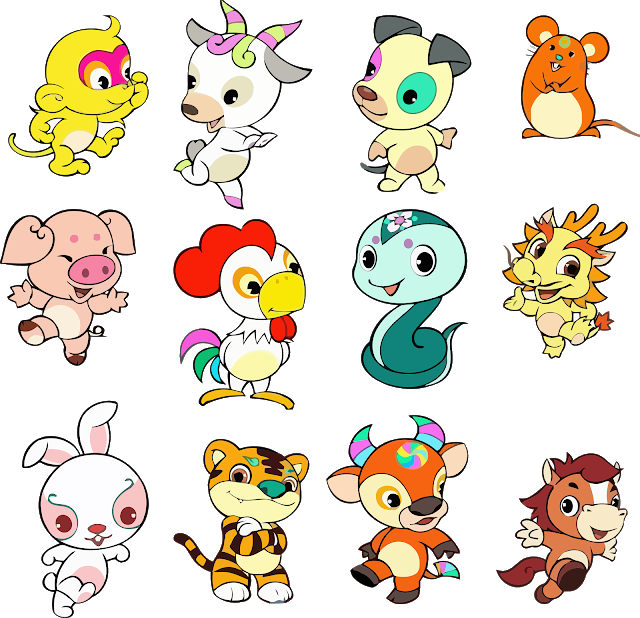 [Speaker Notes: Bấm vào con gà để quay về trang chủ]
Công cha nghĩa mẹ
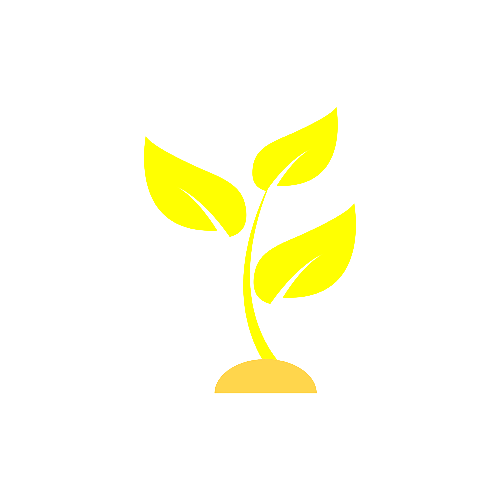 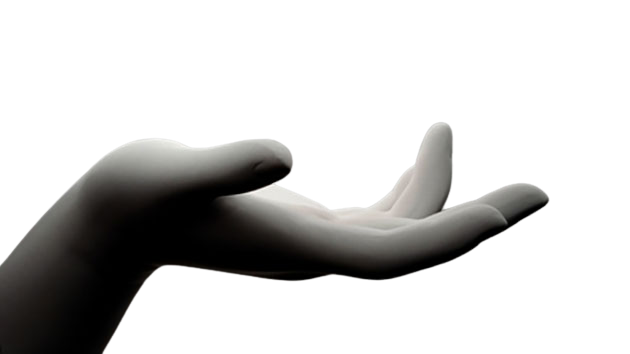 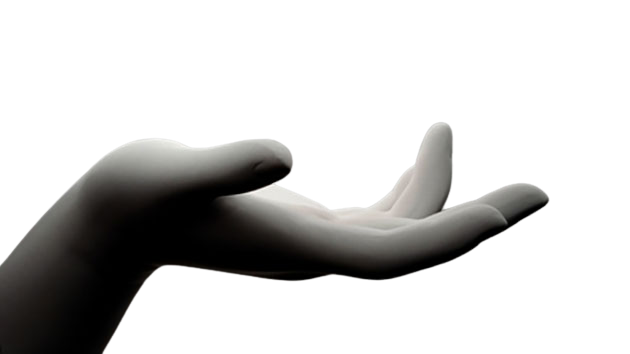 CHIA SẺ
1
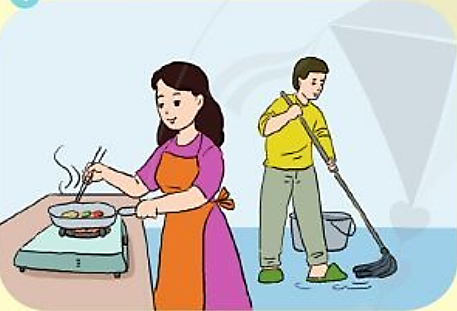 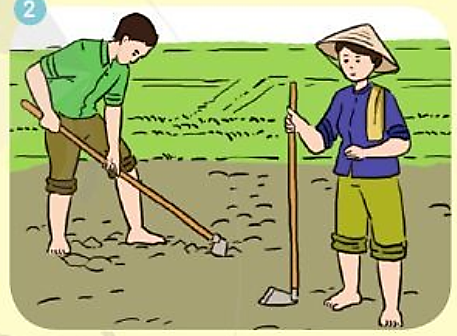 1. Trong mỗi bức tranh dưới đây, bố mẹ đang làm gì?
2
3
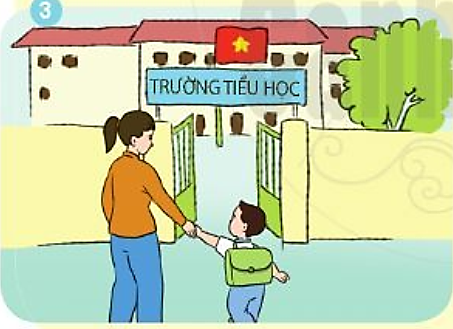 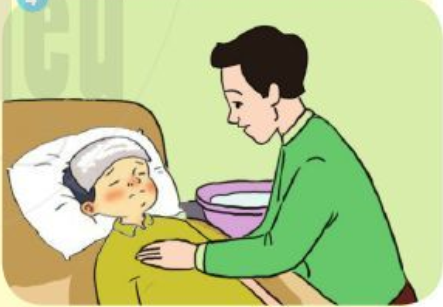 4
1
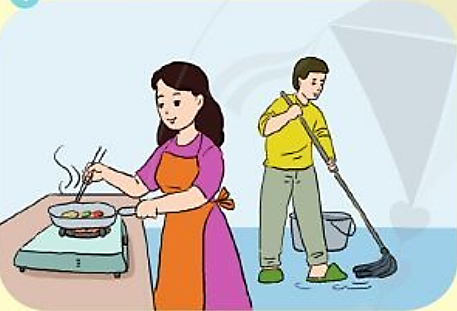 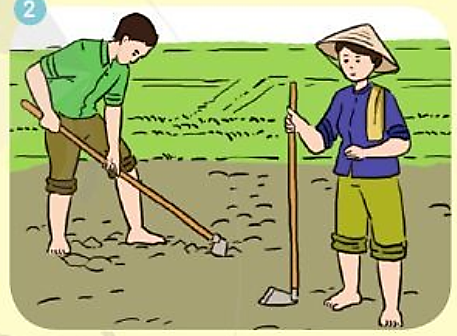 2
Bố đang lau nhà, còn mẹ thì nấu đồ ăn.
Bố mẹ đang làm nông ngoài ruộng.
Mẹ đang dẫn em đến trường học.
3
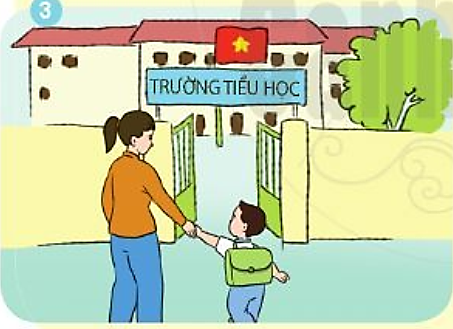 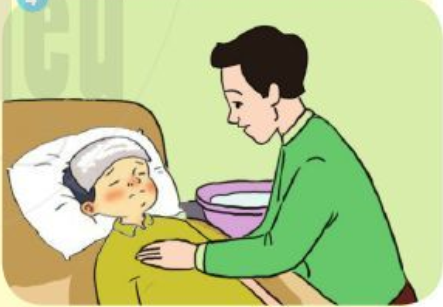 4
Bố đang chăm sóc em khi bị ốm.
Sử dụng tranh, ảnh em mang đến lớp, giới thiệu về bố (mẹ) của em.
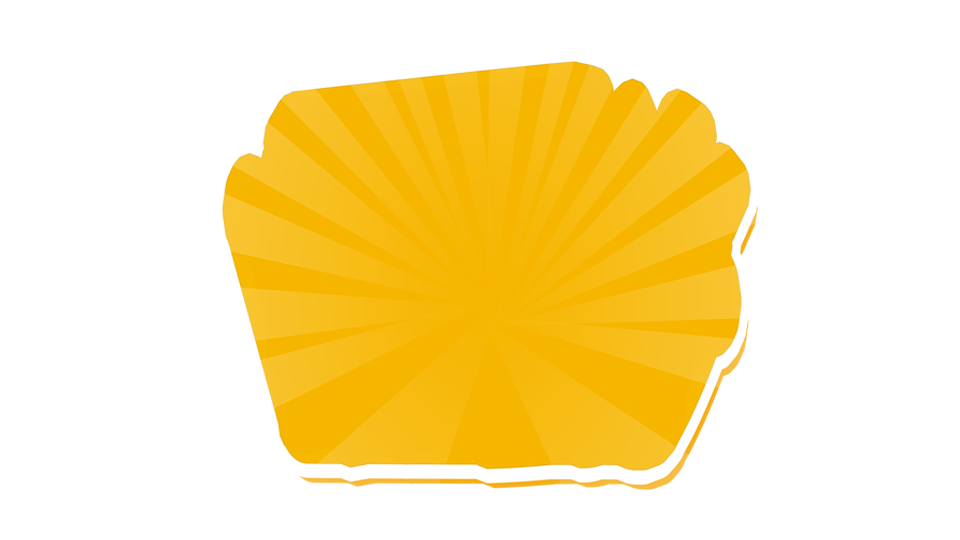 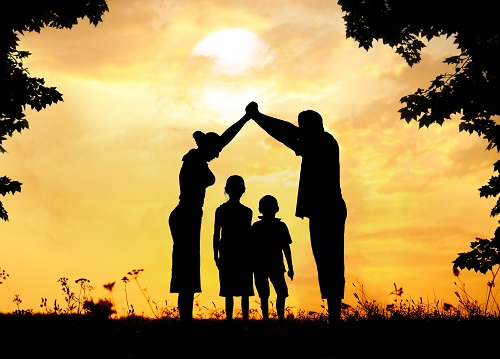 Gợi ý
Bố (mẹ) em bao nhiêu tuổi, làm nghề gì?
Bố (mẹ) yêu quý em như thế nào?
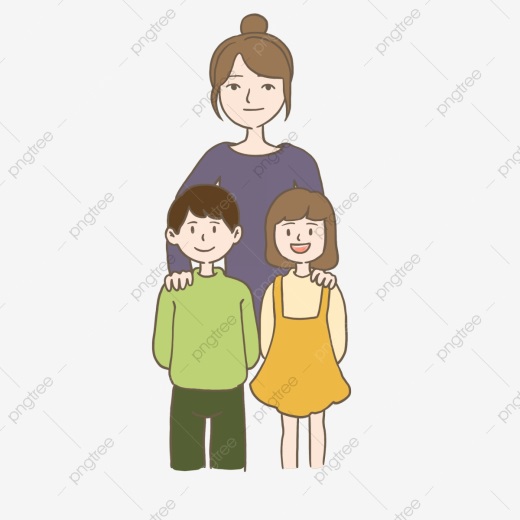 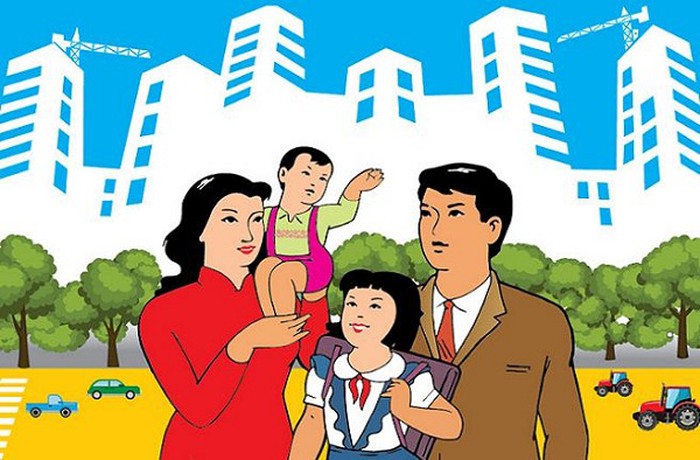 Con chả biết được đâu
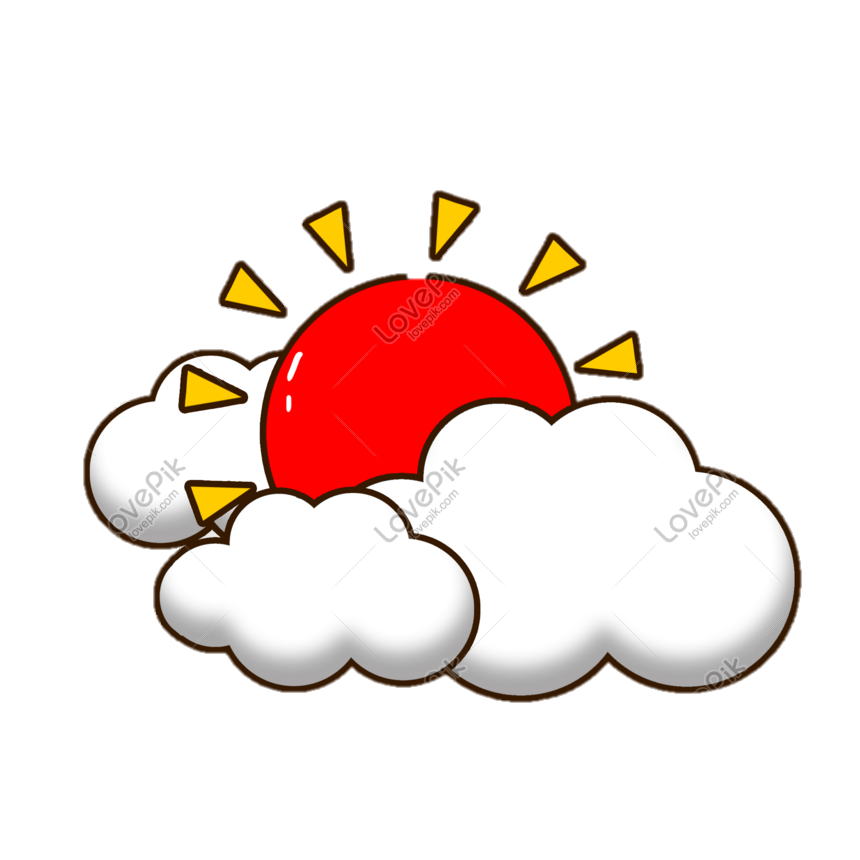 TIẾT 1
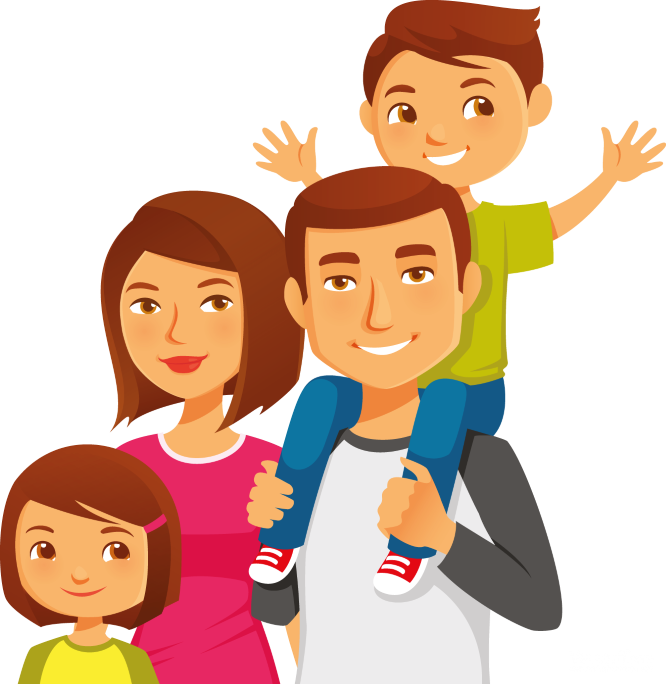 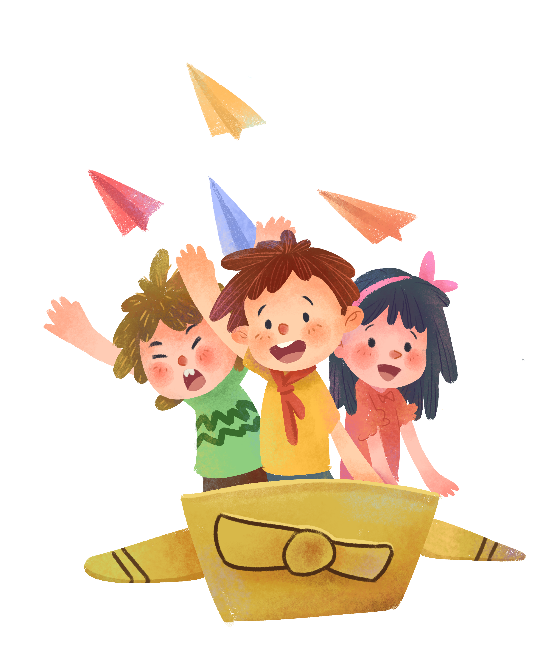 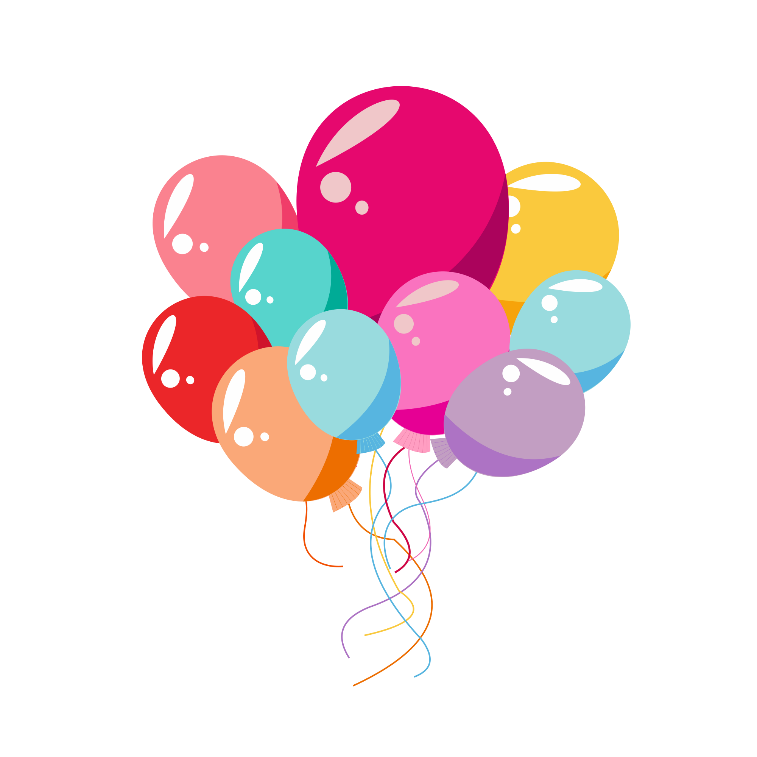 ĐỌC
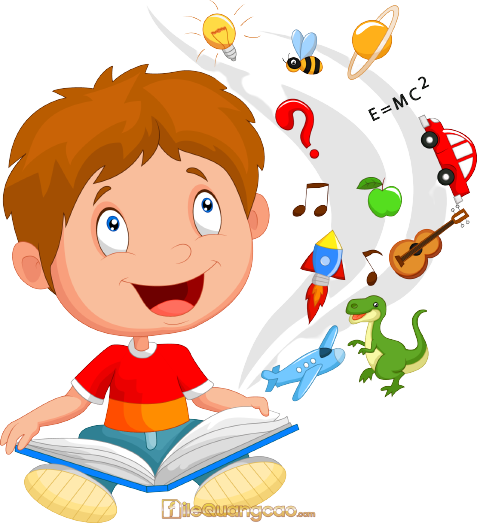 Con chả biết được đâu
(Trích)
ĐỌC
Mẹ đan tấm áo nhỏBây giờ đang mùa xuânMẹ thêu vào chiếc khănCái hoa và cái lá.

Mẹ đi trên hè phốNghe tiếng con đạp thầmMẹ nghĩ đến bàn chânVà con đường tít tắp.

Thường trong nhiều câu chuyệnBố vẫn nhắc về conBố mới mua chiếc chănDành riêng cho con đắp.
Áo con bố đã giặtThơ con bố viết rồiCác anh con hỏi hoài:- Bao giờ sinh em bé?

Cả nhà mong con thếCon chả biết được đâu...
Xuân Quỳnh
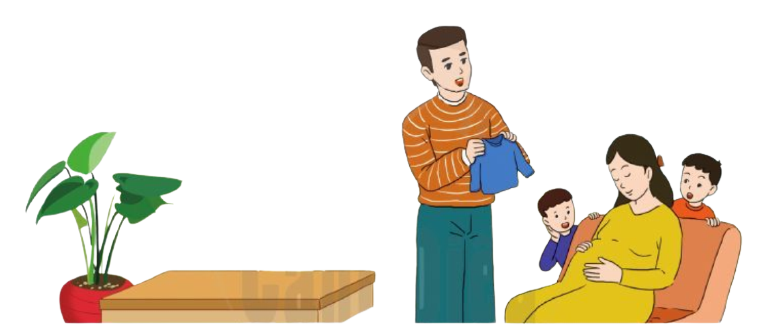 Con chả biết được đâu
(Trích)
LUYỆN ĐỌC
Áo con bố đã giặtThơ con bố viết rồiCác anh con hỏi hoài:- Bao giờ sinh em bé?

Cả nhà mong con thếCon chả biết được đâu...
Xuân Quỳnh
Mẹ đan tấm áo nhỏBây giờ đang mùa xuânMẹ thêu vào chiếc khănCái hoa và cái lá.

Mẹ đi trên hè phốNghe tiếng con đạp thầmMẹ nghĩ đến bàn chânVà con đường tít tắp.

Thường trong nhiều câu chuyệnBố vẫn nhắc về conBố mới mua chiếc chănDành riêng cho con đắp.
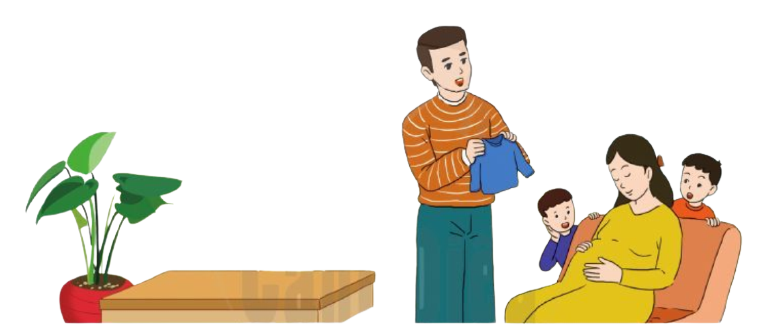 tít tắp
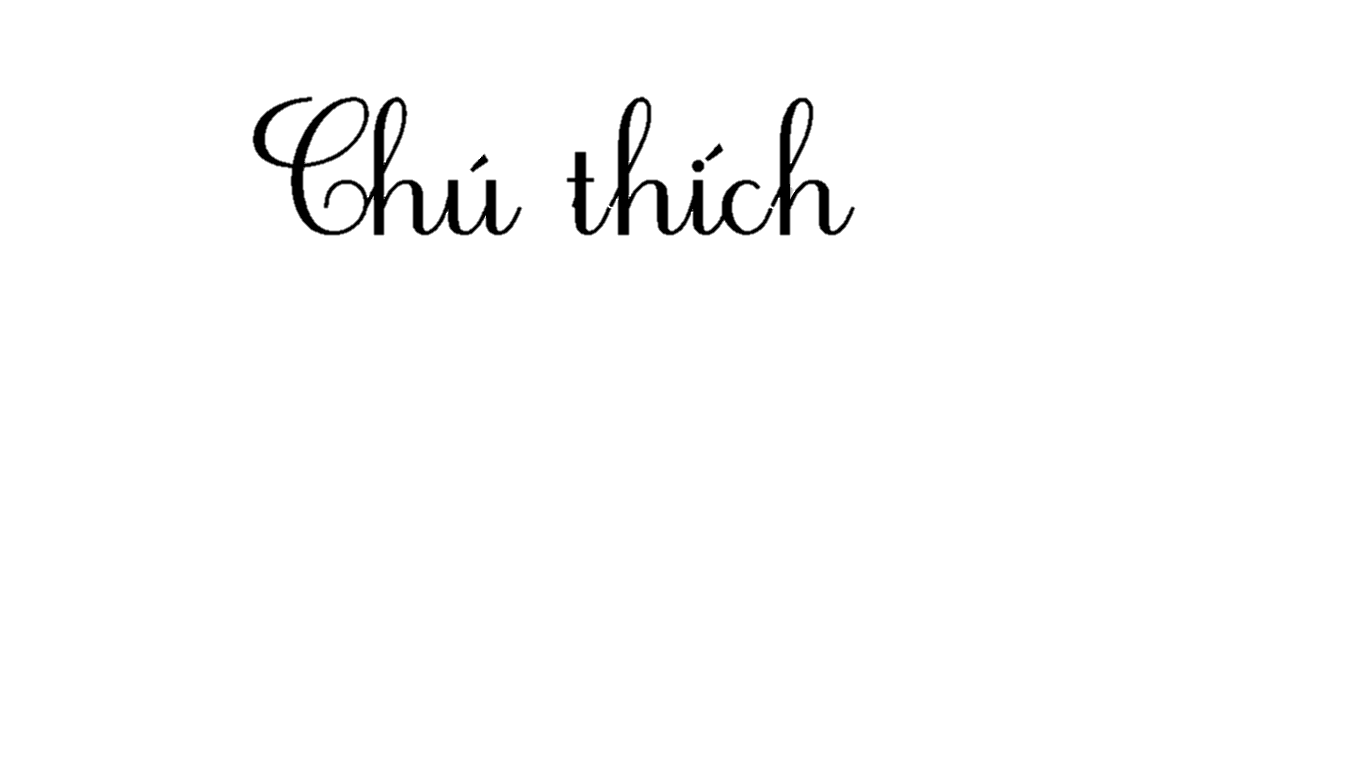 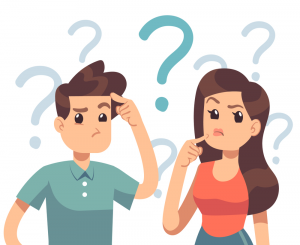 Chả: 
chẳng, không
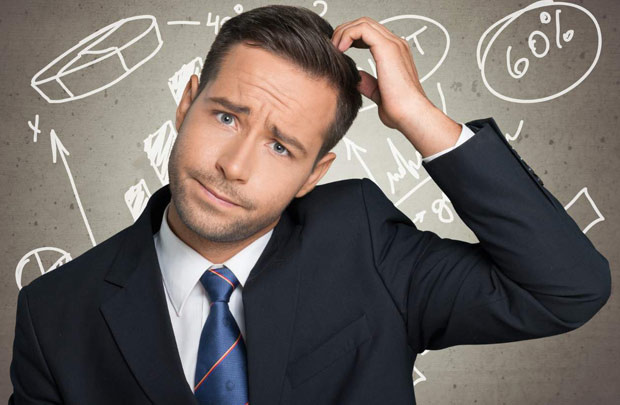 Hỏi hoài: 
hỏi mãi
Con chả biết được đâu
(Trích)
ĐỌC ĐOẠN
1
Mẹ đan tấm áo nhỏBây giờ đang mùa xuânMẹ thêu vào chiếc khănCái hoa và cái lá.

Mẹ đi trên hè phốNghe tiếng con đạp thầmMẹ nghĩ đến bàn chânVà con đường tít tắp.

Thường trong nhiều câu chuyệnBố vẫn nhắc về conBố mới mua chiếc chănDành riêng cho con đắp.
Áo con bố đã giặtThơ con bố viết rồiCác anh con hỏi hoài:- Bao giờ sinh em bé?

Cả nhà mong con thếCon chả biết được đâu...
Xuân Quỳnh
4
2
5
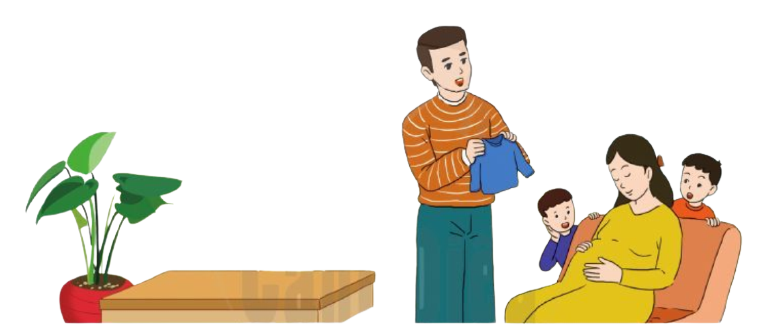 3
Bài thơ chia làm mấy đoạn
Con chả biết được đâu
(Trích)
ĐỌC CẢ BÀI
Mẹ đan tấm áo nhỏBây giờ đang mùa xuânMẹ thêu vào chiếc khănCái hoa và cái lá.

Mẹ đi trên hè phốNghe tiếng con đạp thầmMẹ nghĩ đến bàn chânVà con đường tít tắp.

Thường trong nhiều câu chuyệnBố vẫn nhắc về conBố mới mua chiếc chănDành riêng cho con đắp.
Áo con bố đã giặtThơ con bố viết rồiCác anh con hỏi hoài:- Bao giờ sinh em bé?

Cả nhà mong con thếCon chả biết được đâu...
Xuân Quỳnh
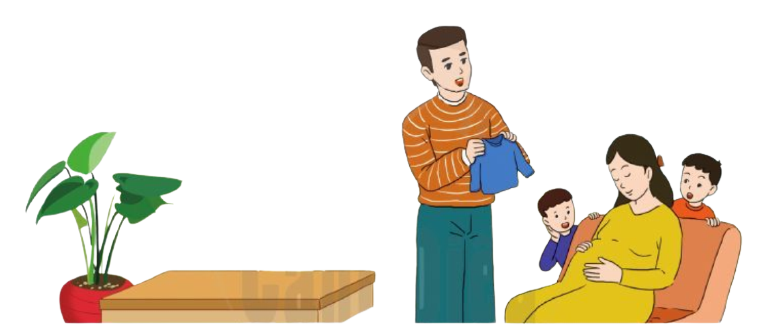 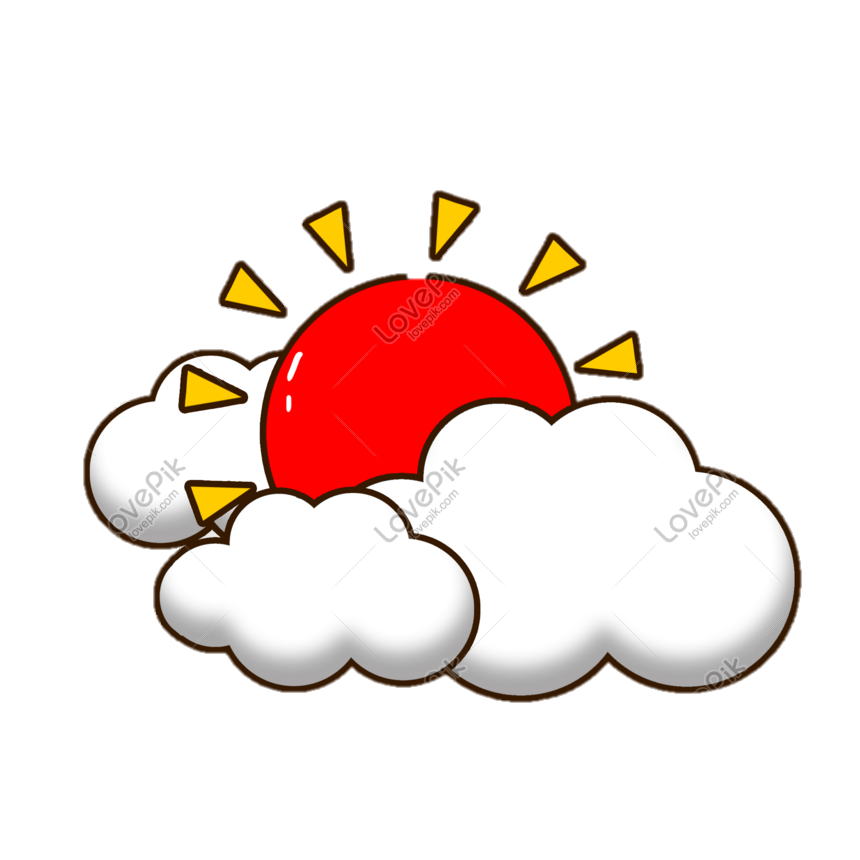 TIẾT 2
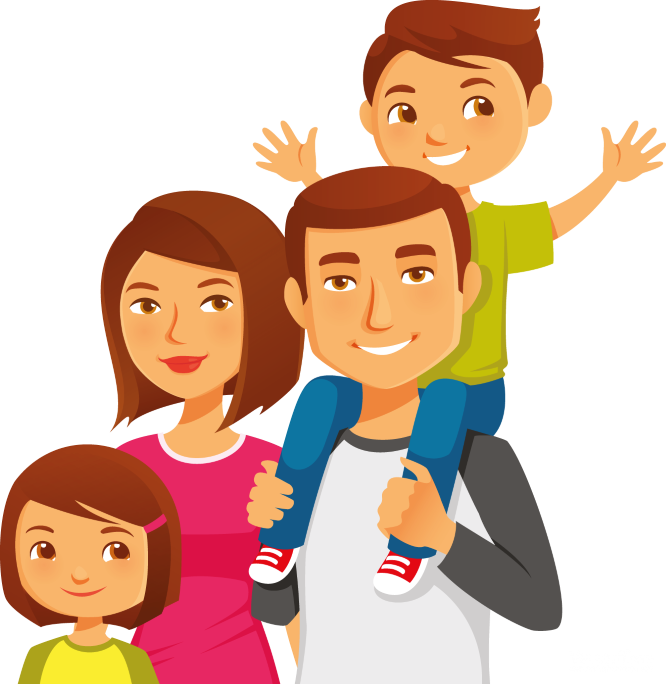 ĐỌC HIỂU
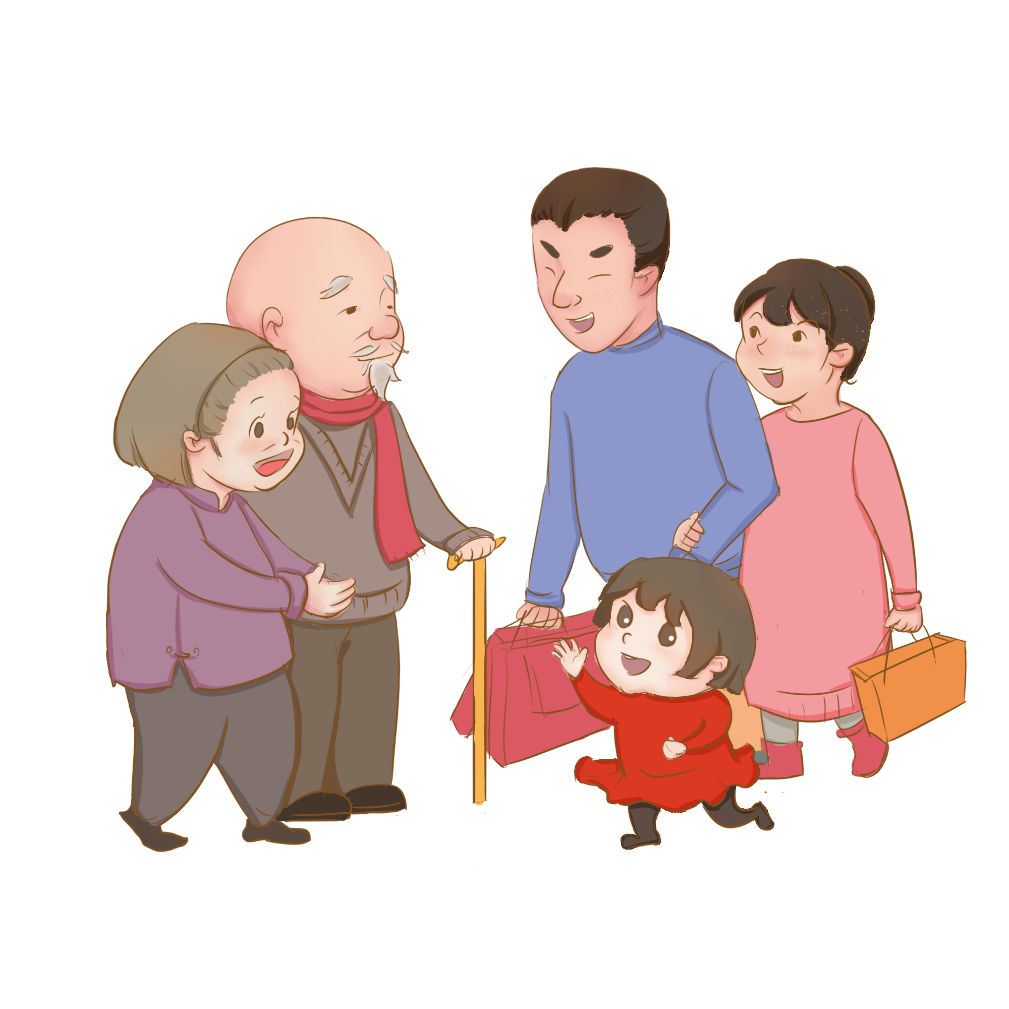 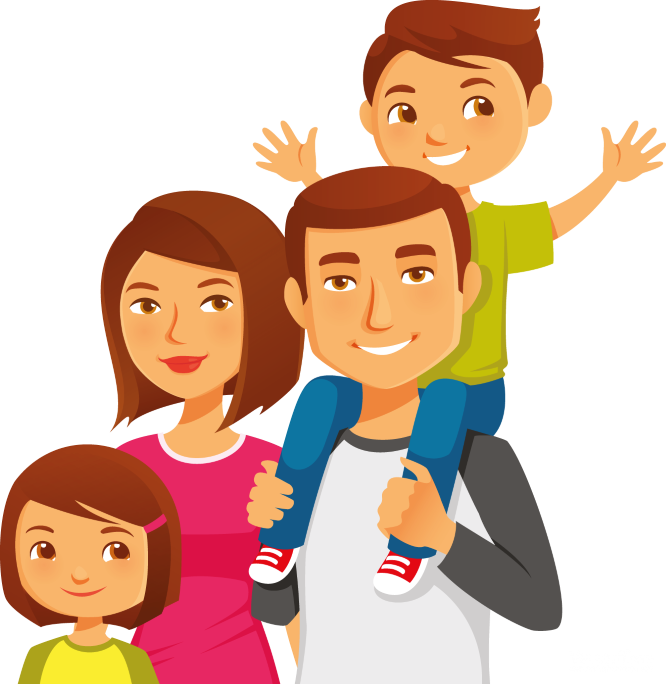 Con chả biết được đâu
(Trích)
1. Bài thơ là lời của ai nói với ai?
Mẹ đan tấm áo nhỏBây giờ đang mùa xuânMẹ thêu vào chiếc khănCái hoa và cái lá.

Mẹ đi trên hè phốNghe tiếng con đạp thầmMẹ nghĩ đến bàn chânVà con đường tít tắp.

Thường trong nhiều câu chuyệnBố vẫn nhắc về conBố mới mua chiếc chănDành riêng cho con đắp.
Áo con bố đã giặtThơ con bố viết rồiCác anh con hỏi hoài:- Bao giờ sinh em bé?

Cả nhà mong con thếCon chả biết được đâu...
Xuân Quỳnh
Bài thơ là lời của mẹ nói với con đang ở trong bụng mẹ.
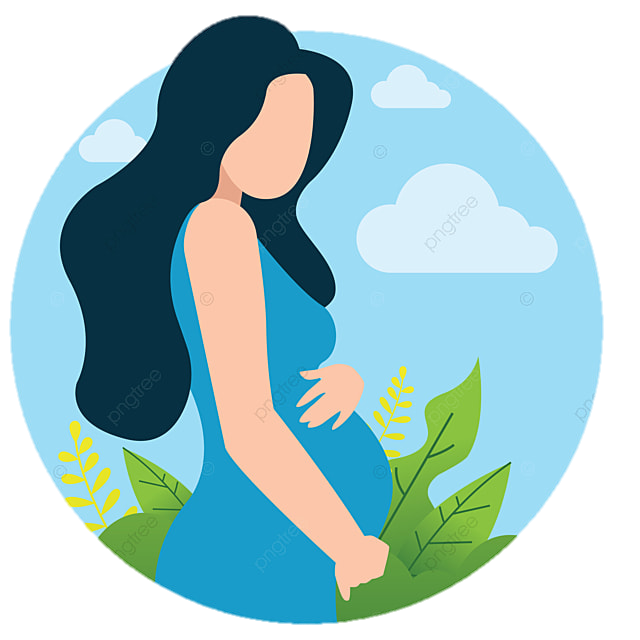 Con chả biết được đâu
(Trích)
2. Mẹ và bố chuẩn bị những gì để đón con ra đời?
Mẹ đan tấm áo nhỏBây giờ đang mùa xuânMẹ thêu vào chiếc khănCái hoa và cái lá.

Mẹ đi trên hè phốNghe tiếng con đạp thầmMẹ nghĩ đến bàn chânVà con đường tít tắp.

Thường trong nhiều câu chuyệnBố vẫn nhắc về conBố mới mua chiếc chănDành riêng cho con đắp.
Áo con bố đã giặtThơ con bố viết rồiCác anh con hỏi hoài:- Bao giờ sinh em bé?

Cả nhà mong con thếCon chả biết được đâu...
Xuân Quỳnh
Để đón con ra đời:
- Mẹ đan tấm áo nhỏ, thêu vào chiếc khăn cái hoa, cái lá.
- Bố mua chiếc chăn dành riêng cho con đắp.
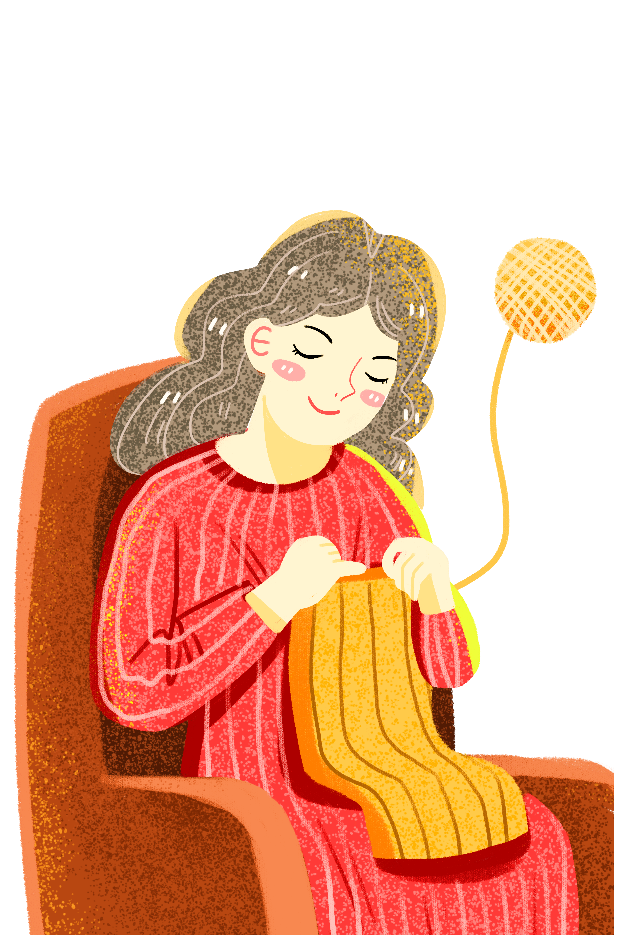 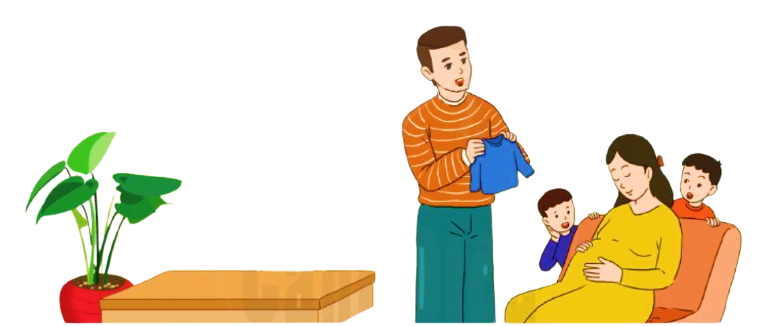 Con chả biết được đâu
(Trích)
Mẹ đan tấm áo nhỏBây giờ đang mùa xuânMẹ thêu vào chiếc khănCái hoa và cái lá.

Mẹ đi trên hè phốNghe tiếng con đạp thầmMẹ nghĩ đến bàn chânVà con đường tít tắp.

Thường trong nhiều câu chuyệnBố vẫn nhắc về conBố mới mua chiếc chănDành riêng cho con đắp.
Áo con bố đã giặtThơ con bố viết rồiCác anh con hỏi hoài:- Bao giờ sinh em bé?

Cả nhà mong con thếCon chả biết được đâu...
Xuân Quỳnh
3. Các anh quan tâm đến em bé sắp sinh như thế nào?
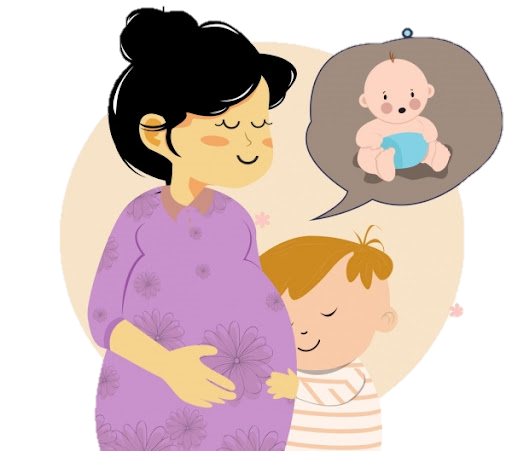 Các anh quan tâm đến em bé sắp sinh nên hỏi bố mẹ hoài “Bao giờ sinh em bé”
4. Em hiểu “con đường tít tắp” trong khổ thơ 2 là gì? Chọn ý đúng:
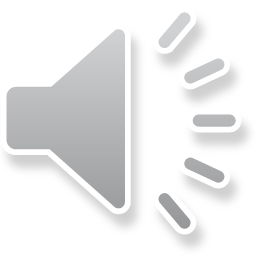 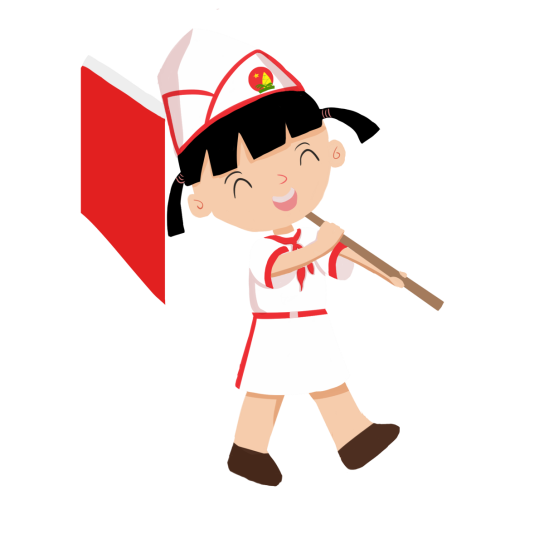 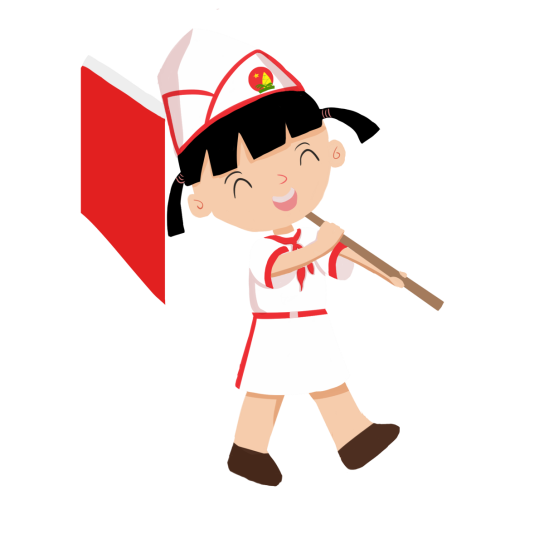 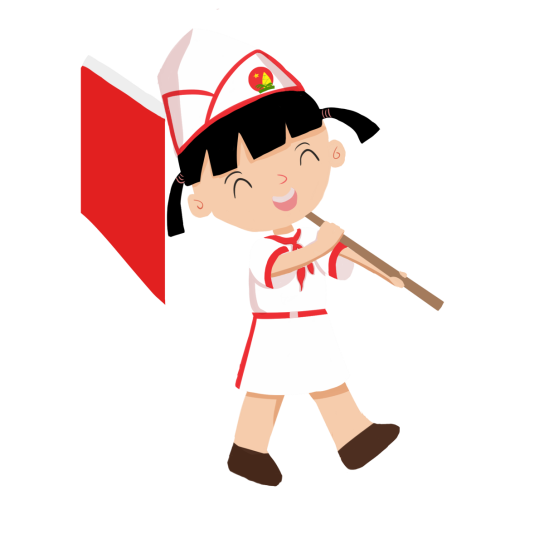 b. Tương lai của con
a. Đường giao thông
c. Hè phố
.
Luyện tập
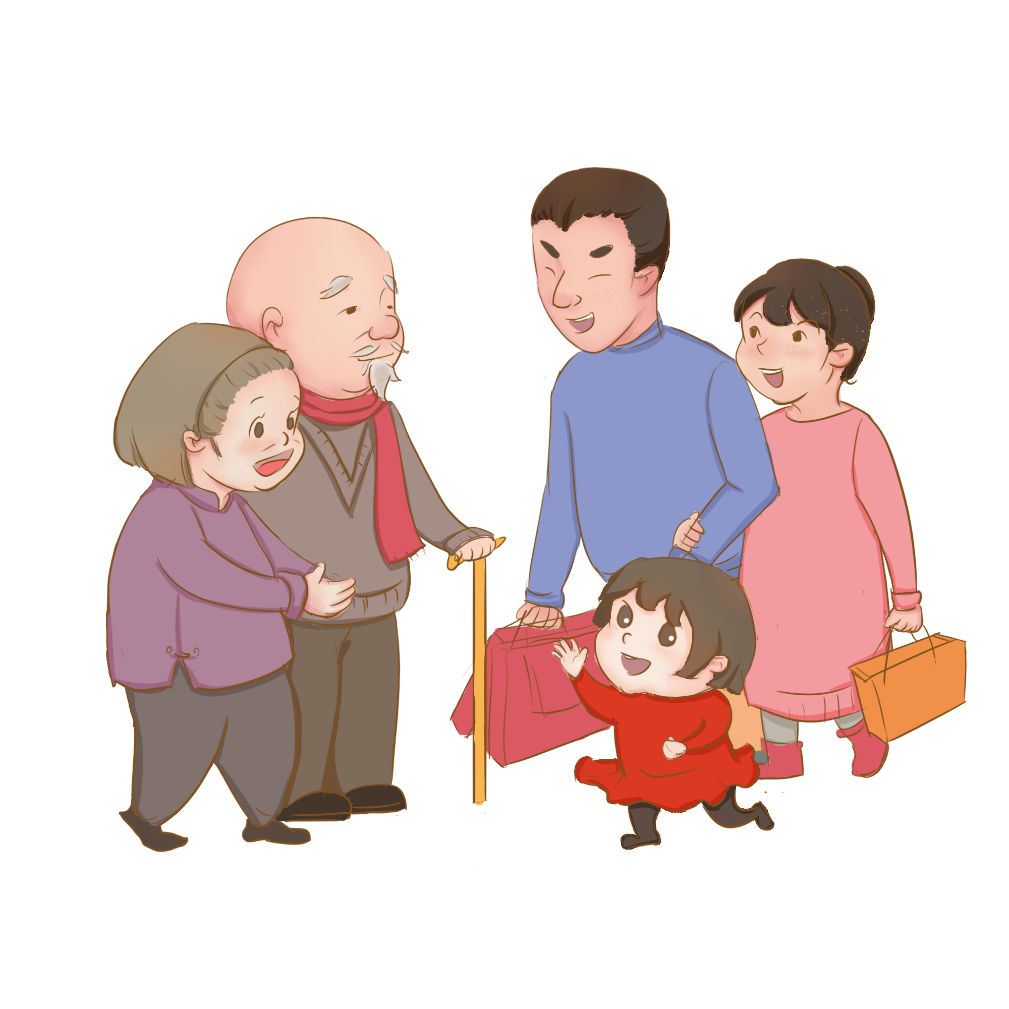 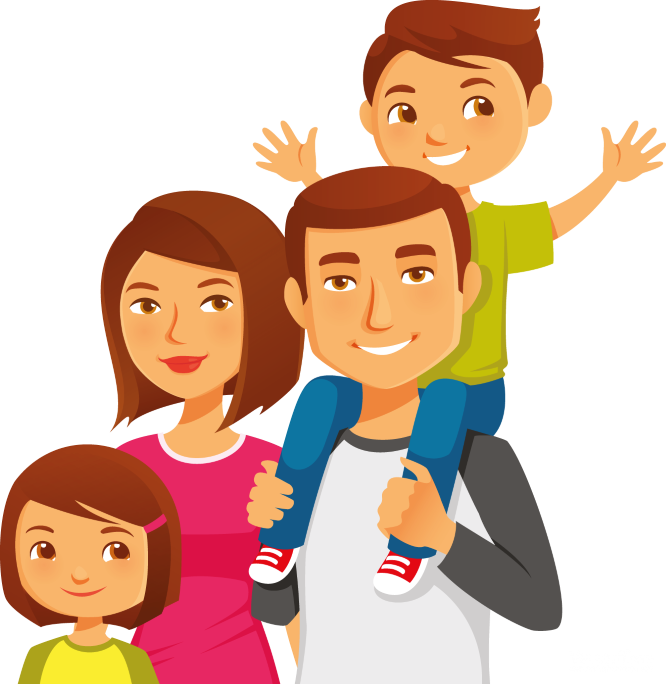 1. Ghép các tiếng thương, yêu, quý, mến, kính với nhau để được ít nhất 5 từ (mỗi từ gồm 2 tiếng).
quý
thương
yêu
mến
kính
yêu thương
M
Thương yêu, thương mến, thương quý, yêu thương, yêu quý, yêu mến, quý mến, mến thương, mến yêu, kính yêu, kính quý, kính mến.
2. Đặt câu với một từ mà em vừa tìm được ở bài tập 1.
Thương yêu, thương mến, thương quý, yêu thương, yêu quý, yêu mến, quý mến, mến thương, mến yêu, kính yêu, kính quý, kính mến.
Mọi người trong gia đình em đều yêu thương nhau.
Em rất yêu thầy cô, thầy cô kính yêu của chúng em!
Con chả biết được đâu
(Trích)
Mẹ đan tấm áo nhỏBây giờ đang mùa xuânMẹ thêu vào chiếc khănCái hoa và cái lá.

Mẹ đi trên hè phốNghe tiếng con đạp thầmMẹ nghĩ đến bàn chânVà con đường tít tắp.

Thường trong nhiều câu chuyệnBố vẫn nhắc về conBố mới mua chiếc chănDành riêng cho con đắp.
Áo con bố đã giặtThơ con bố viết rồiCác anh con hỏi hoài:- Bao giờ sinh em bé?

Cả nhà mong con thếCon chả biết được đâu...
Xuân Quỳnh
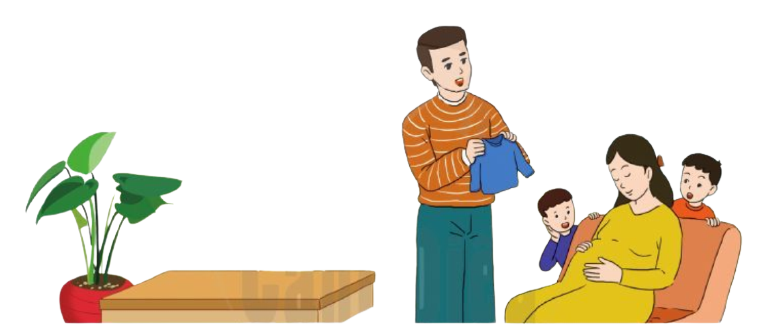 Củng cố - dặn dò
Thank you
Tạm biệt và hẹn gặp lại